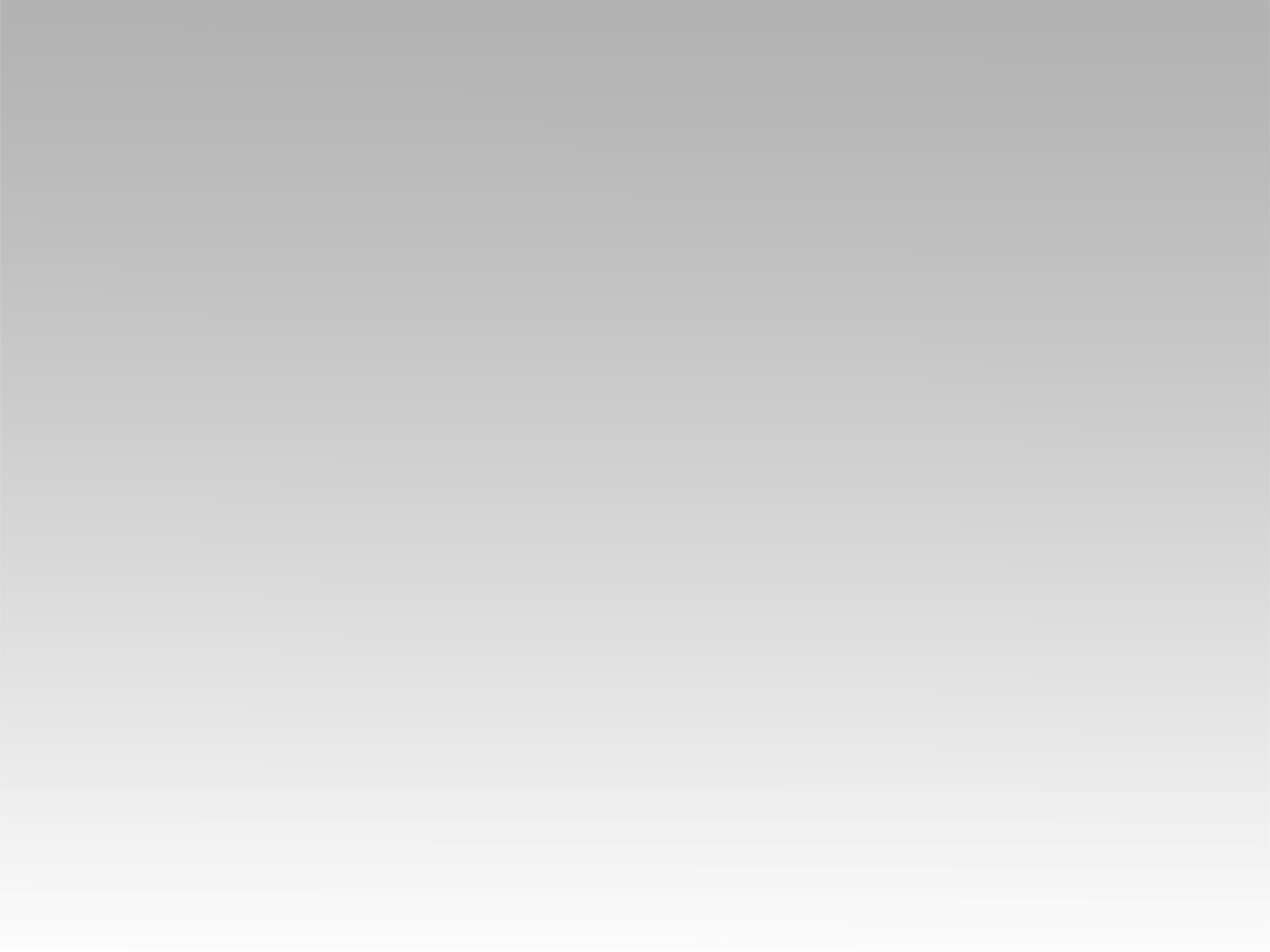 تـرنيــمة
رنَّ صوتٌ في الأعالي
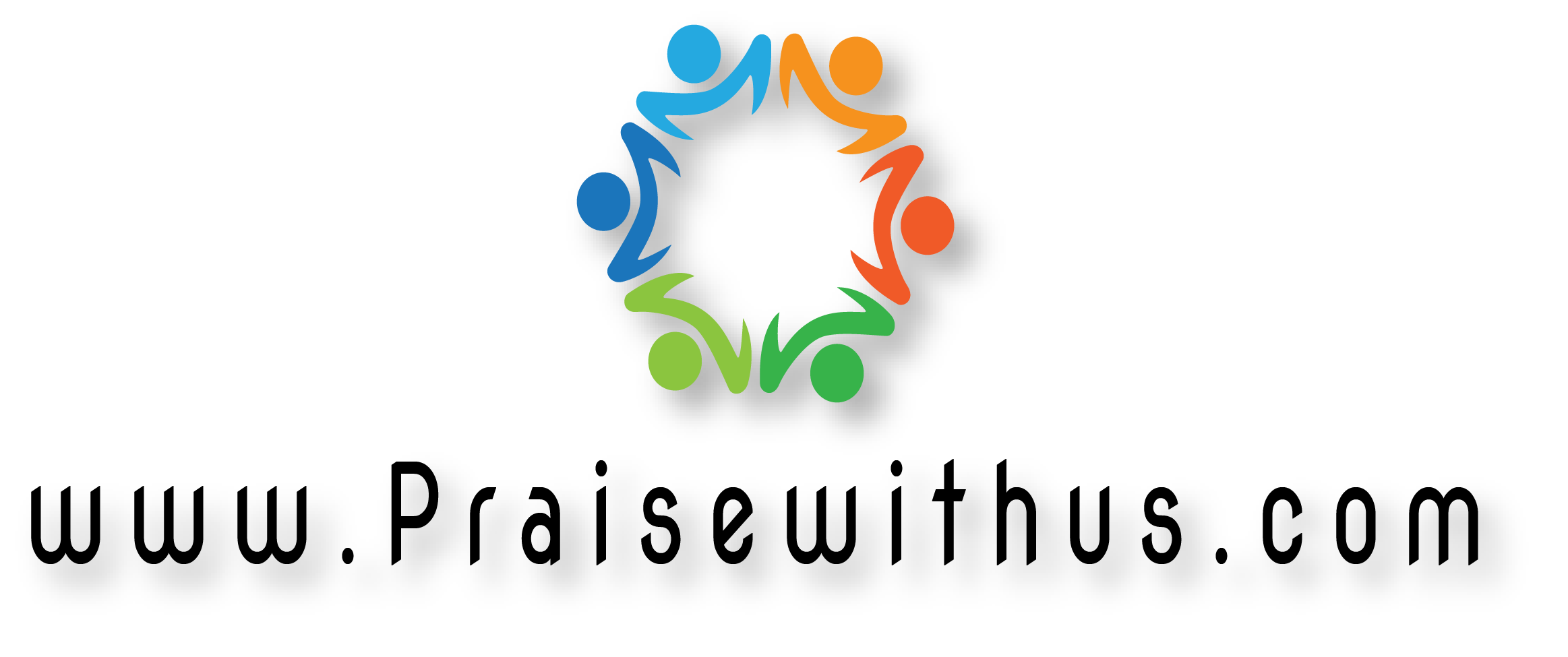 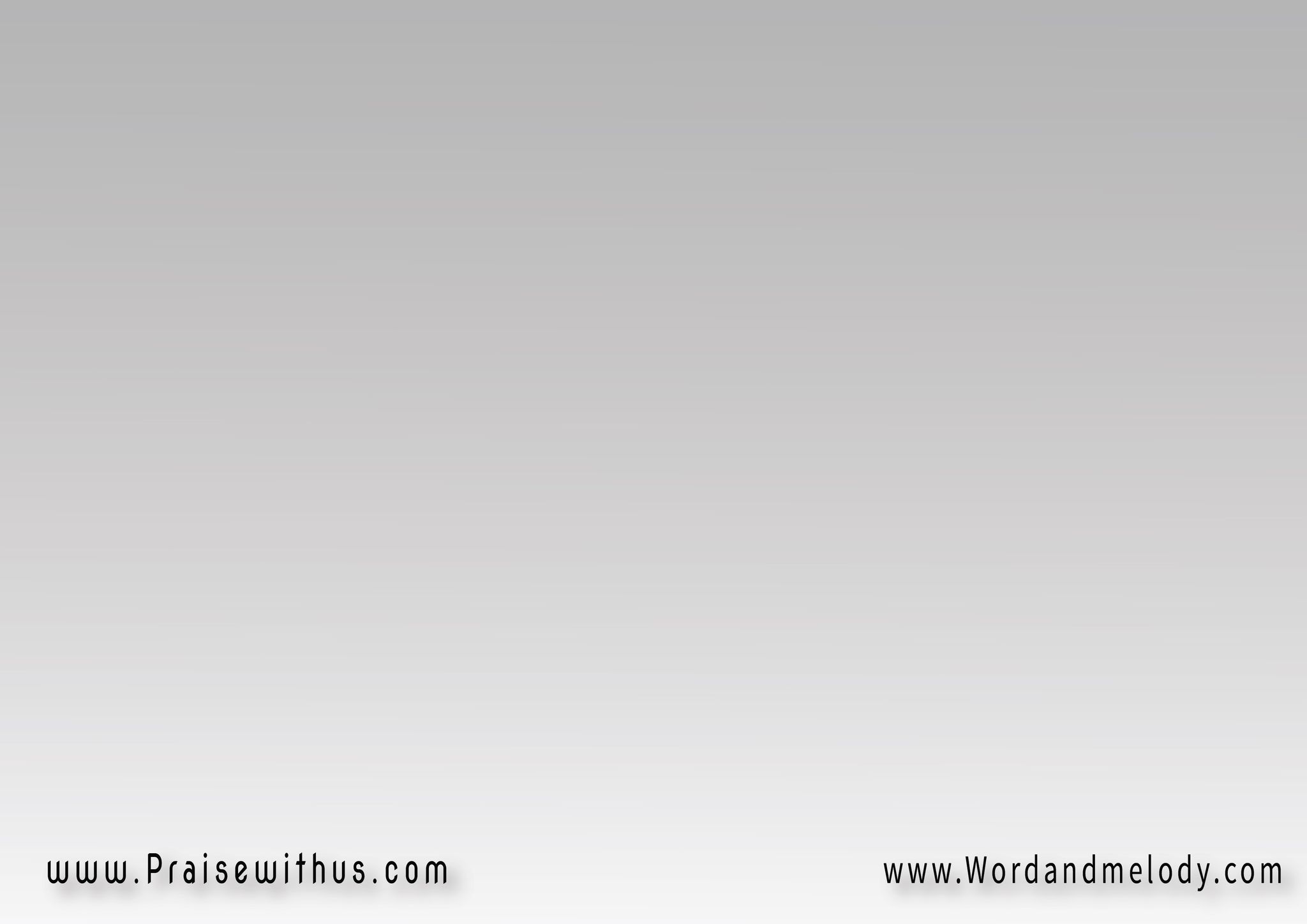 1- 
رَنَّ صَوْتٌ في الأعَالي  ياتُرَى ماذا الخَبَرْوَلِمَ الأمْلاكُ تَشْــــــــدُو   بِتَرَانيــــمِ الظَّفَرْكُلُّهُمْ في المَجْدِ غَنَّــــى   بأناشِيدِ السُّـــرُورْقدْ بَدَا أمْــــــرٌ عَجِيبٌ   رَحْمَةُ اللهِ الغَفُورْ

ranna Sawton fil aali  yatora matha al khabarwalema al amlako tashdo  be taraneem el zzafarkollohom fil majdi ghanna  be anasheedi el sororqad bada amron aajeebon  rahmato allahi al ghafoor
A voice rang in the heights, al angels sang 
victory songs as the mercy of God showed.
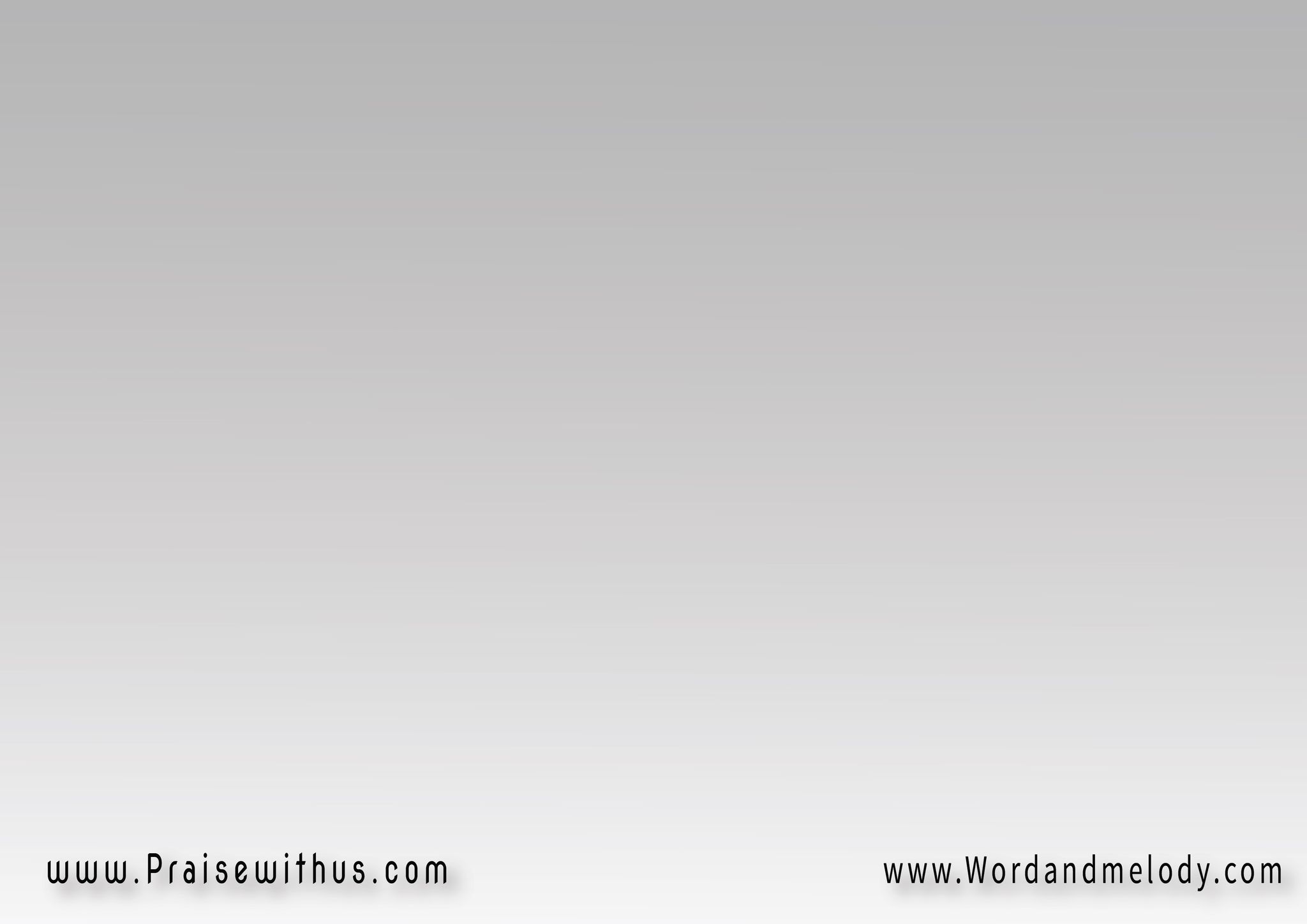 2- 
أيُّهَا الرُّعَاةُ هُبُّوا  وَانظُرُوا الرَّبَّ المَجِيدْإنَّهُ قدْ صَــــــــارَ طِفْلاً  بِاتِّضَاعٍ كالعَبيدْمَجِّدُوهُ هَللويـــــــــــا   مَجِّدُوهُ في العُلامَجِّدُوهُ هَللويـــــــــــا   إنَّهُ فادِي المَـــلا
ayoha el roaato hobbo wanzoro el rabba al majeedennaho qad Sara teflan betteDaaen kal aabeedmajjedoho halleluia  majjedoho fil aolamajjedoho halleluia  ennaho fadi al mala
Shepherds, get up and see the glorious Lord came
 as a baby. Glorify Him, He is the redeemer of all people.
3- 
فَعَلى الأرْضِ سَلامٌ   وَسُرُورٌ لِلبَشَرْإذ أتَى الفَادِي المُنَجِّي  وَالمَسِيحُ المُنتَظَرْفليَرنَّ الصَّوْتُ دَوْمَاً   مَعَ قَيَاثيرِ الذَّهَبْهَللويا قدْ فَـــدَانــــــا    وَلنا البِــرَّ وَهَبْ
faala el arDi salamon  wa sororen lel bashareth ata el fadi al monajji  wal maseeho el montazarfalyarenna el Sawto dawman maa qayathiri el thahabhalleluia qad fadana   walana al berra Wahab

Peace on earth and joy to man as The Messiah came.
 Let the voice ring forever with the gold harps. Hallelujah
 He saved us and made us righteous.
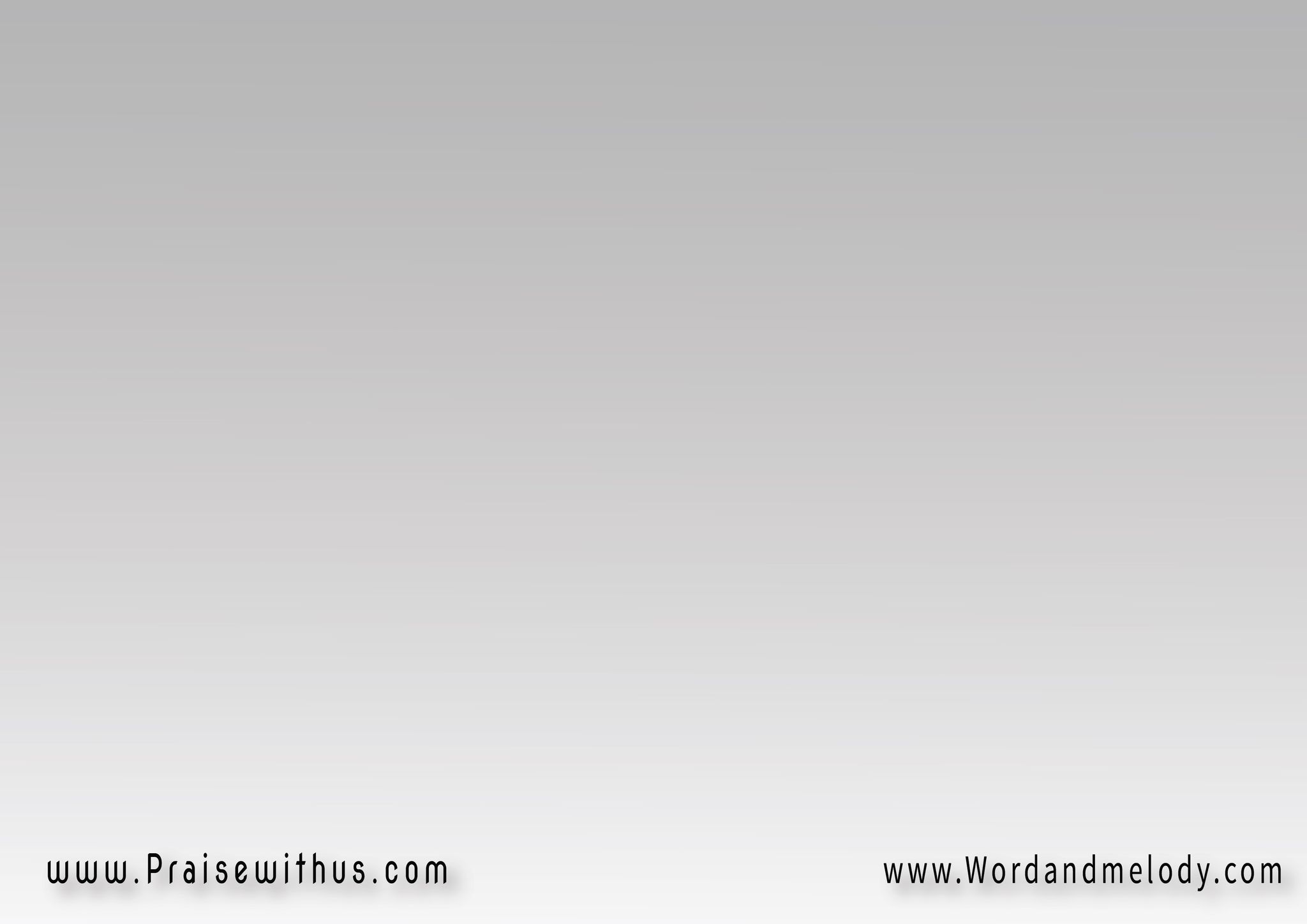 4- 
وُلِدَ الفَادِي وَضيعَاً   وَهُوَ الرَّبُّ المَسِيحْفالسَّمَا وَالأرْضُ تُبْدِي   لاسْمِهِ السَّامِي المَدِيحْفاقبَلوا مَنْ قدْ تَسَمَّى   مِنْ إلَهِنا الكَرِيمْبِنَبِـــــــيٍّ وَمَلِيــــــكٍ   ثُمَّ كَـاهِنٍ عَظيمْ
woled al fadi waDiaan  wahoa el rrabbo el maseehfal ssama wal arDo tobdi  lesmehis sami el madeehfaqbalo man qad tasamma men el ahena al kareembenabbien wamaleeken thomma kahenen aazim
The Messiah was born a humble baby, heaven
 and earth praise His name. Accept Him as He is a prophet,
 a king and a great priest.
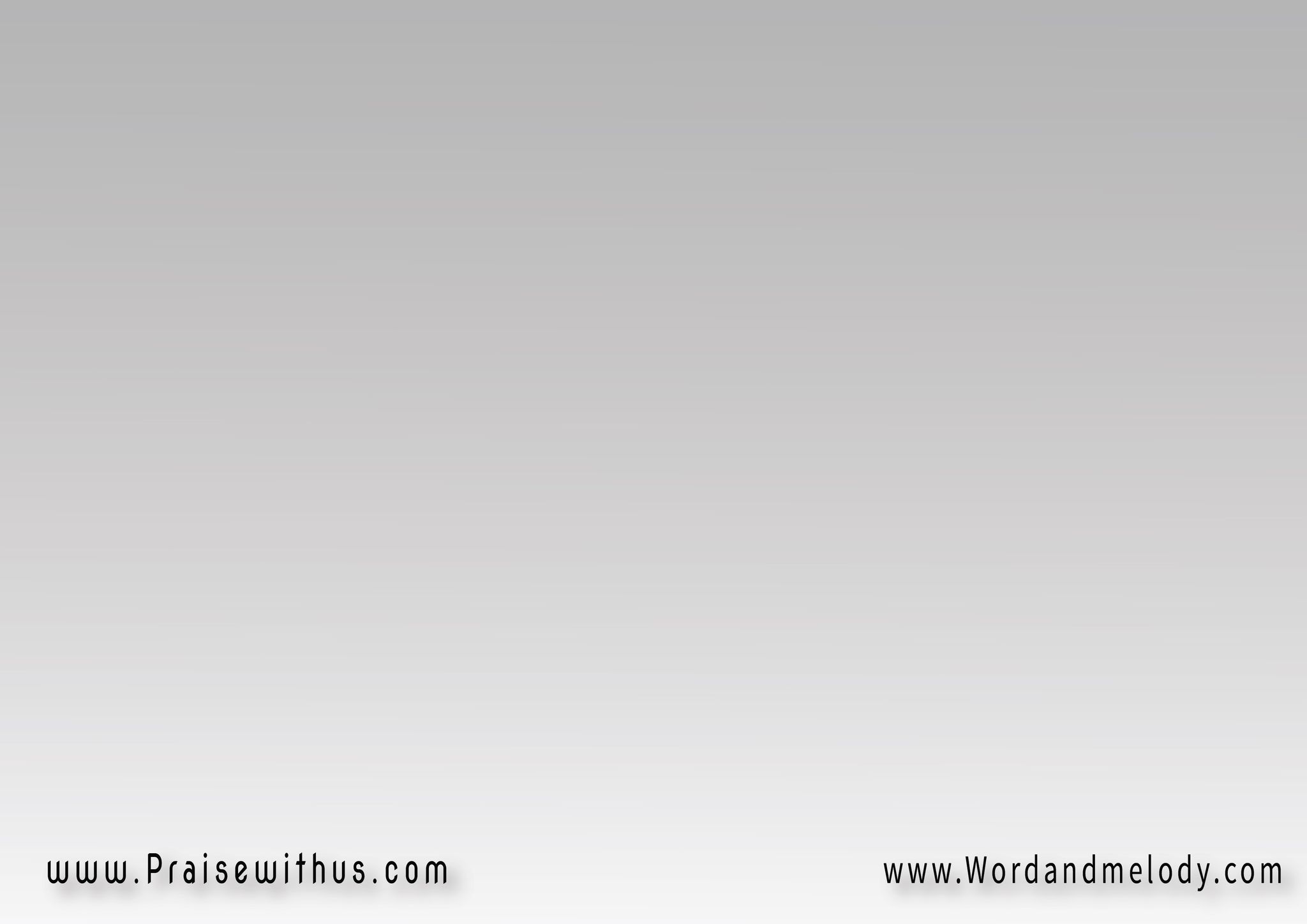 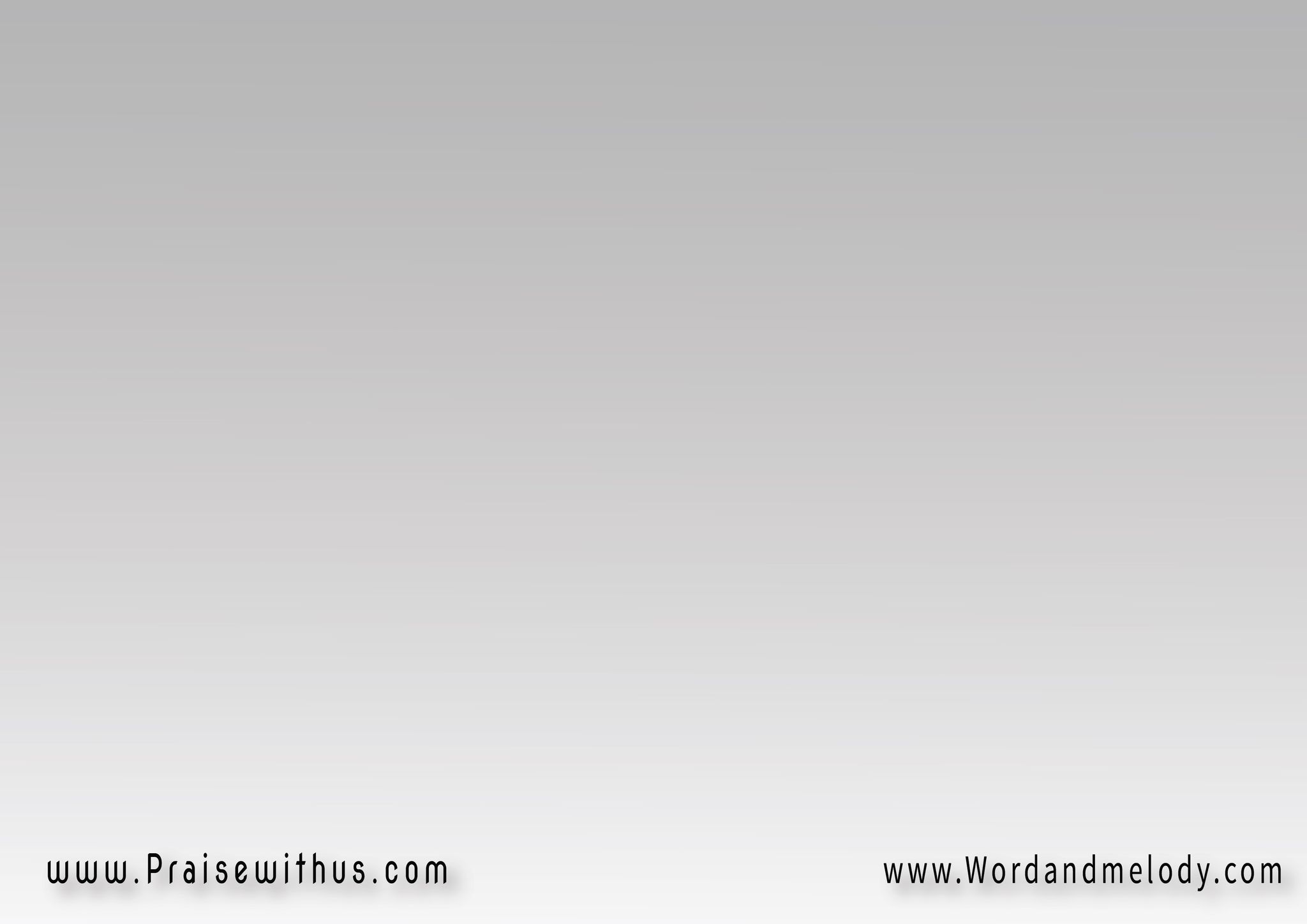 5- 
فَتَعَالوا ياخُطاةً   وَاعْرِفوا الرَّاعِي الأمِينْوَاجْعَلوا اِسْمَهُ رَجَاءً   وَاعْبُدُوهُ طائِعِينْمَنْ يَذُقْ أفْرَاحَ هَذا   وَيَرَ نُورَ سَنَاهْسَيُغَنِّي في الأعَــــالي   هَللويــــــا لِلإلَهْ 

fataalo ya khotatan  waarefor raai alameenwajaalo esmaho rajaan   waabodoho taaeaeenman yathoq afraha hatha  wa yara nora sanahsa yoghanni fil aaali  halleluia lel elah
Come ye sinners to know the shepherd, His name is your hope. 
Whoever tastes His joy and light will sing in the heights,
 “Hallelujah to the Lord”.
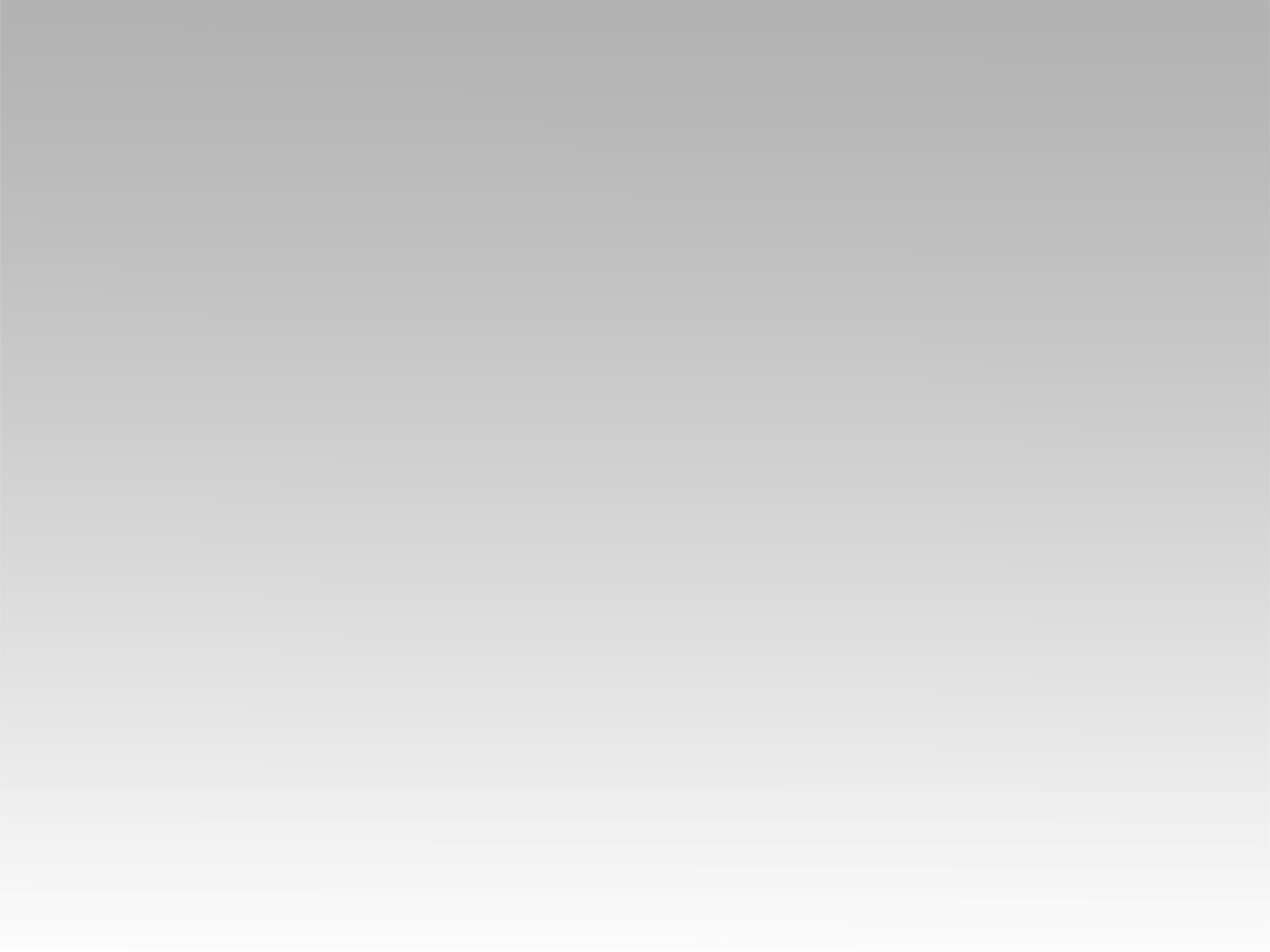 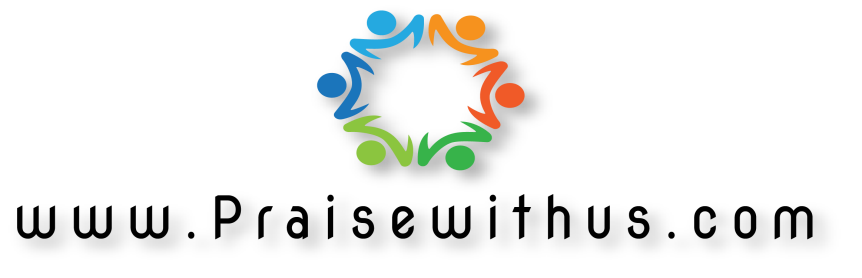